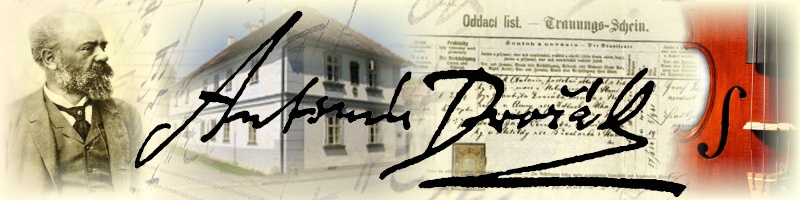 Image Source: http://www.antonin-dvorak.cz/images/zahlavi/zahlavi_zivotopis.jpg
Symphony 6
Movement 3 
“Furiant”
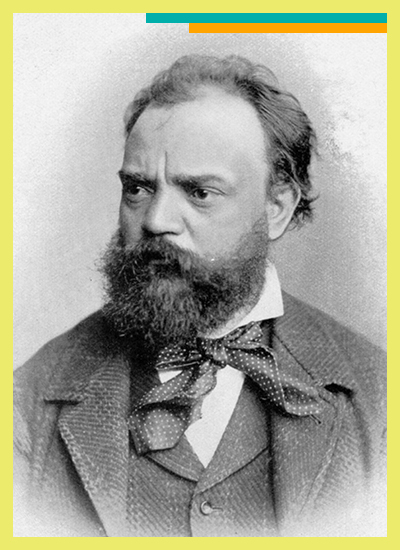 Image Source: https://d15gc4eof6ew0j.cloudfront.net/img/DSO%20Kids/composers/Border-%20Revised/DVORAK-romantic.jpg
Antonin Dvorak
1841-1904
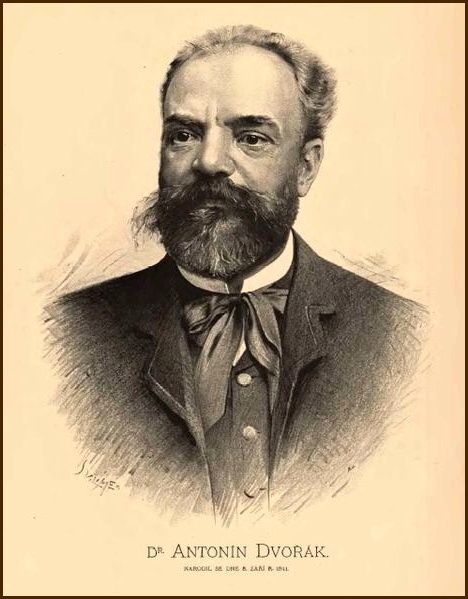 Antonin Dvorak was born in 1841
 in the Czech Republic.
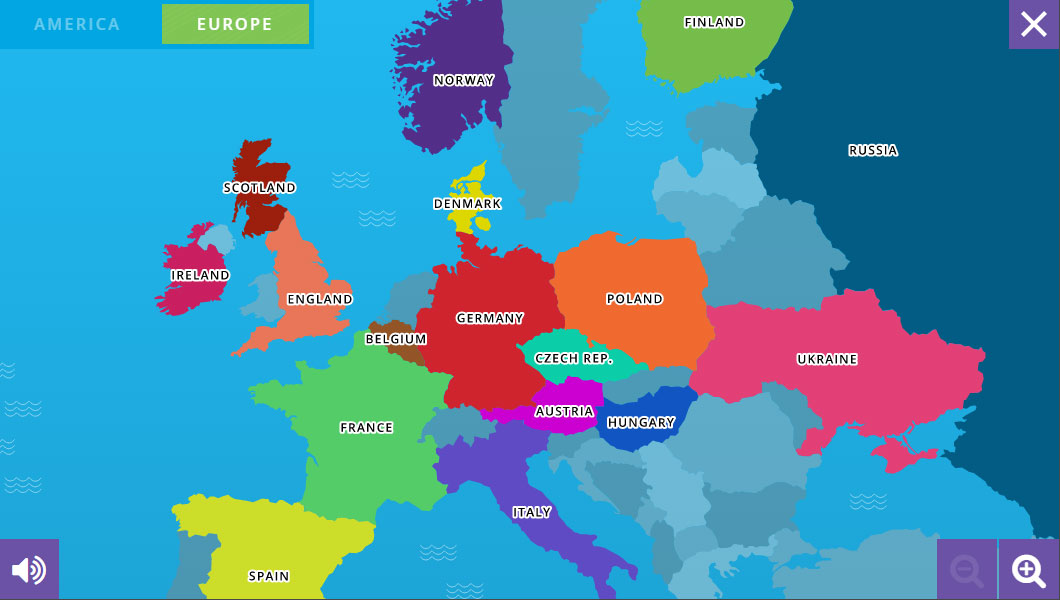 Image Source: http://www.antonin-dvorak.cz/images/obraz-vilimek.jpg
Image Source: https://www.classicsforkids.com/images/screencap_map.jpg
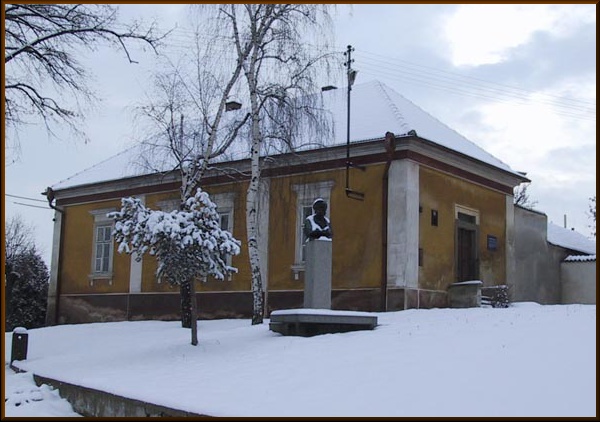 At age 12, Dvorak went to live
 with an uncle
in Zlonice, Germany.
The organist’s  house in Zlonice where Dvorak studied music
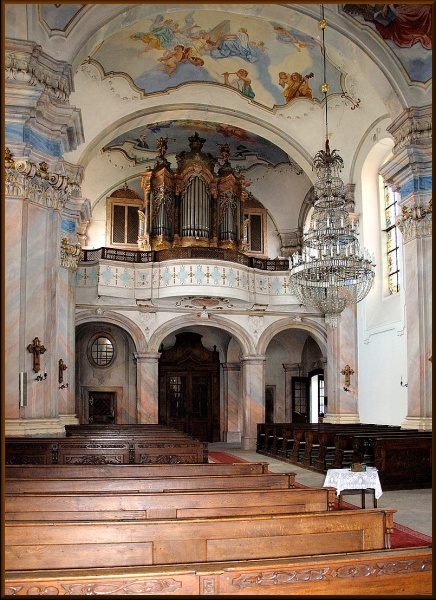 Image Source: http://www.antonin-dvorak.cz/images/zlonice_varhanikovna(1).jpg
His music mentor taught him 
piano, viola, organ, 
and beginning composition.
Interior of church in Zlonice
Image Source: http://www.antonin-dvorak.cz/images/zlonice_varhanikovna(1).jpg
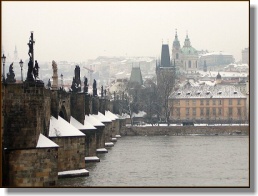 Prague 
Dvorak’s home after Zlonice
Image Source: http://www.antonin-dvorak.cz/images/praha/praha_mini.jpg
At age 16, Dvorak went to Prague to study organ.
He graduated from the Prague Organ School 
when he was 18 years old.
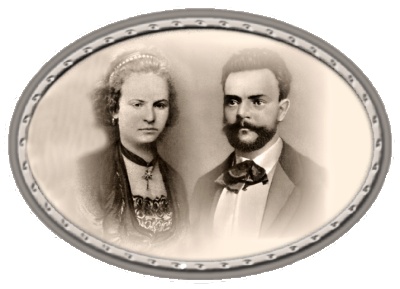 Dvorak married the sister of one 
of his pupils, Anna Cermakova, in 1873.
Dvorak and his wife, Anna
Image Source: http://www.antonin-dvorak.cz/images/rodina/manzelske-foto.jpg
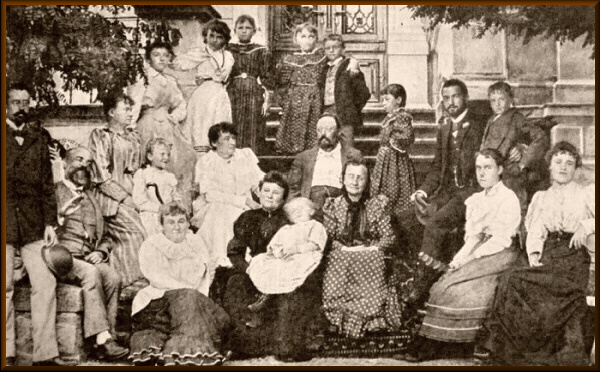 Dvorak and his wife, Anna, had
nine children, but three of them died
in infancy.
Dvorak (second from the left) 
with his family and friends
Image Source: http://www.antonin-dvorak.cz/en/life/family
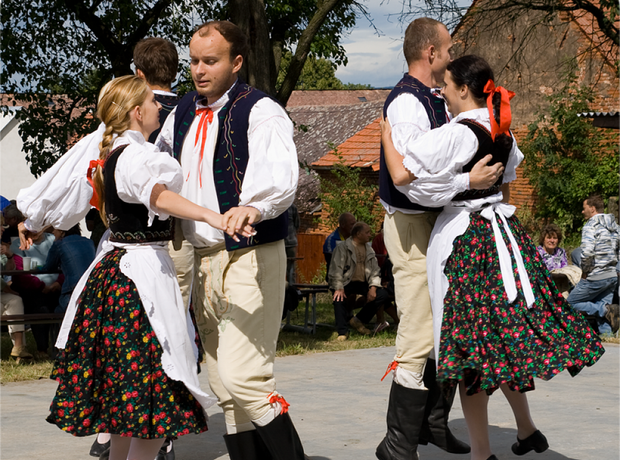 One of Dvorak’s early works was inspired 
by his Czech heritage.
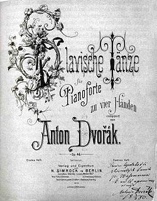 Slavonic Dancers
Image Source: https://assets.classicfm.com/2013/27/slavonic-dances-1373532150-view-1.png
:
Dvorak’s Slavonic Dances brought him
fame all over Europe.
The title page of the first series of Slavonic Dances
Image Source: https://en.wikipedia.org/wiki/Slavonic_Dances
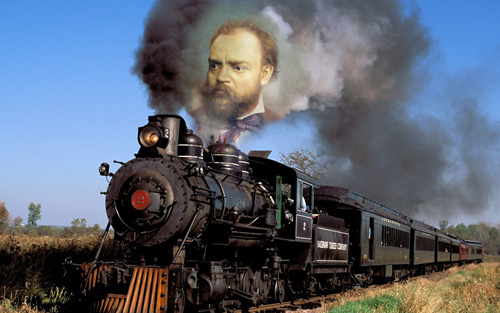 Dvorak’s new-found fame made him 
uncomfortable. He preferred the privacy of 
life in the country to life in a busy city.
Dvorak was obsessed with locomotives
Image Source: https://rilm.files.wordpress.com/2011/08/dvorak_train.jpg
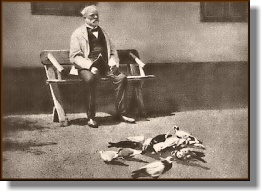 Dvorak’s favorite hobbies were spotting trains 
and keeping pigeons.
Dvorak loved to raise pigeons
Image Source: http://www.antonin-dvorak.cz/images/AD_s_holuby_mini.jpg
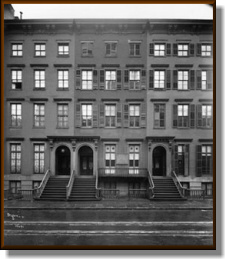 In 1892, Dvorak was invited to America to
become the Director of the National 
Conservatory in New York City.
New York Conservatory in 1905
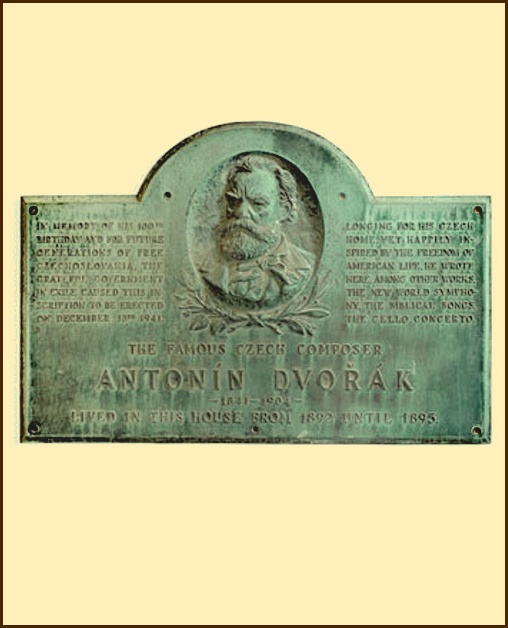 Image Source: http://www.antonin-dvorak.cz/images/konzervator_ny_1905.jpg
While Dvorak was in America, he became interested in American folk music, especially Native American music and African-American music. He used many of these musical 
ideas in his “New World Symphony”.
Plaque with portrait of Dvorak in New York City
Image Source: http://www.antonin-dvorak.cz/images/pametni_deska_new_york.jpg
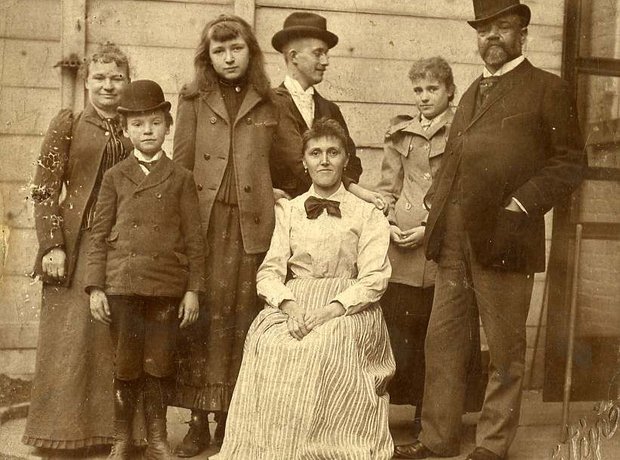 Dvorak’s family in the USA
Image Source: https://assets.classicfm.com/2013/27/dvorak-family-1373534480-view-0.jpg
Although Dvorak was very successful in America, 
he was homesick and stayed only three years.
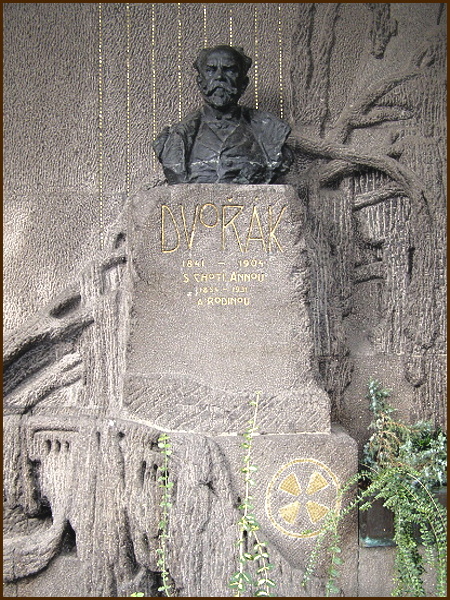 After returning to his homeland,
Dvorak served as the Director of
the Prague Conservatory from 1901 
until he died in 1904.

A bust created by a Czech
sculptor marks his grave.
Bust of Dvorak in Prague cemetery
Image Source: http://www.antonin-dvorak.cz/images/busta_hrobka.JPG
Symphony Number 6
Movement 3
“Furiant”
Fundamental Element of Music being studied - FORM
Form is the MAP, the LAYOUT, or the BLUEPRINT for the STRUCTURE of music.

It is the overall ORGANIZATIONAL PLAN the composer creates which DIVIDES the
composition into SECTIONS that are arranged in a specific ORDER.
Symphony 6, Movement 3, “Furiant”
Let’s break down the FORM…
1. A SYMPHONY is divided into SECTIONS called MOVEMENTS.
2. Sometimes, the MOVEMENTS have nicknames.
3. We will be listening to Dvorak’s 6th Symphony,
the third SECTION or MOVEMENT, which is nicknamed “Furiant”.
4.“Furiant” means the music is a fiery folk DANCE from Bohemia, 
which today is part of the Czech Republic.
Guided Viewing for Videos of Movement 3 “Furiant” of Symphony No. 6 by Dvorak

Video #1:

1. What kind of facial hair did Dvorak have in the portrait shown in the video?


2. Why is the baton blurry in the picture of the conductor?


3. In the black and white sketches of the dancers, do they look like they live in the city or in the country?


4. In the photographs of the dancers, what are the men doing with their arms?


5. What color are the rooftops in the village scene?


6. How many bridges cross over the river in the city scene?


7. In the painting of the lake, what kind of boat are the two people sitting in?


8. What time of year is depicted in the picture of the house in the country?


9. What time of day is it in the picture of the country road?


10. What is the name of the orchestra that played the music?
 
 Link to Video #1  Dvorak: Symphony No. 6 - 'Furiant' - Jose Serebrier conducts the Bournemouth Symphony
Video #2:

1. Are the images still photographs or live video?

2. Is this a scene from an opera, a concert, or a ballet?

3. Is the setting a village or the city?

4. Are the people dancing wealthy or peasants?

5. Who is dancing at the beginning of the video?

6. How are the men dressed?

7. What movements do the dancers do with their arms?

8. Why are the dancers spinning and turning?


Link to Video #2:

Antonin Dvorak: Dance Movements from Symphonies 6, 7, & 8 with Ballet
Compare and contrast:


Compare: What is similar between the two videos?



Contrast: What is different about the two videos?
Form Map for Movement 3 “Furiant” from Symphony No. 6 by Dvorak
(Education Concert version has no repeats)
Listening Map for Movement 3 “Furiant” from Symphony No. 6 by Dvorak
Introduction to Graphic Notation
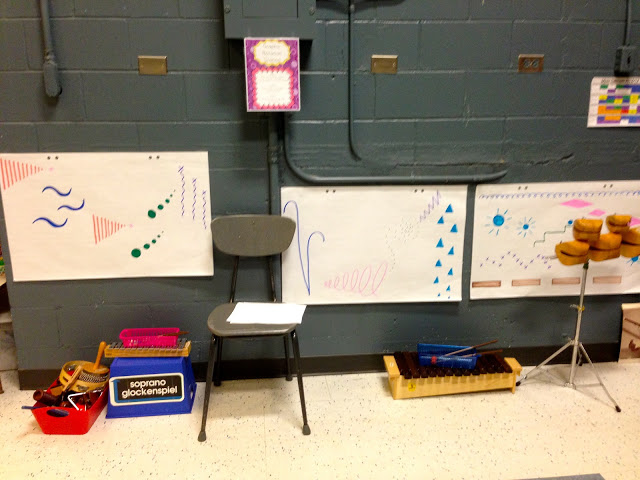 Image Source: http://elementarymusicresources.blogspot.com/2013/05/centers-graphic-notation-station.html
Video Lesson: Creating the Graphic Score
Graphic Notation Map for Movement 3 “Furiant” from Symphony No. 6 by Dvorak
Planning Guide for Creating Graphic Notation Map
Why did you choose the one conductor’s score from your group to perform for the class?
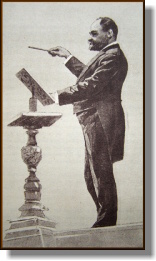 Drawing by M.V. Nadherny of Dvorak conducting a concert of his own works at the World’s Fair in Chicago
Image Source: http://www.antonin-dvorak.cz/images/D_diriguje_v_Chicagu_kresba_M_V_Nadherny_mini.JPG